Gemeinde Reichenschwand
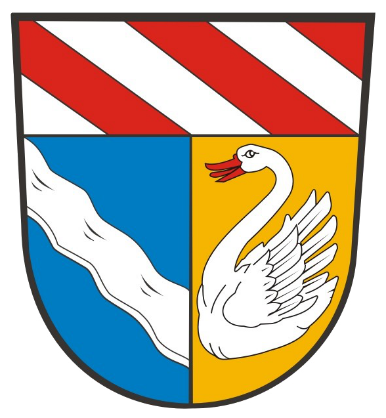 Herzlich willkommen zur 2. Bürgerversammlung 2024
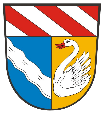 Statistik - Einwohner
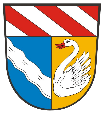 Statistik - Personenstand
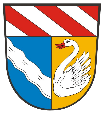 Statistik - Kinderbetreuung
Kindertagesstätte:	= 160 Kinder
	unter 3 Jahre (Krippe)	= 25 Kinder3 - Schuleintritt		= 82 Kinderüber 6 Jahre (Hort)	= 53 Kinder
	(ab dem Schuleintritt)

	23 Arbeitskräfte davon 5 Vollzeit, 16 Teilzeit, 2 Praktikantinnen

	Anstellungsschlüssel 9,3
  
Grundschule:		= 85 Kinder
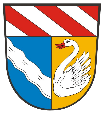 Statistik - Sonstiges
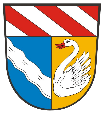 Abgeschlossene bzw. laufende Projekte in 2024
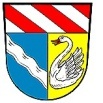 Generalsanierung derTurnhalle
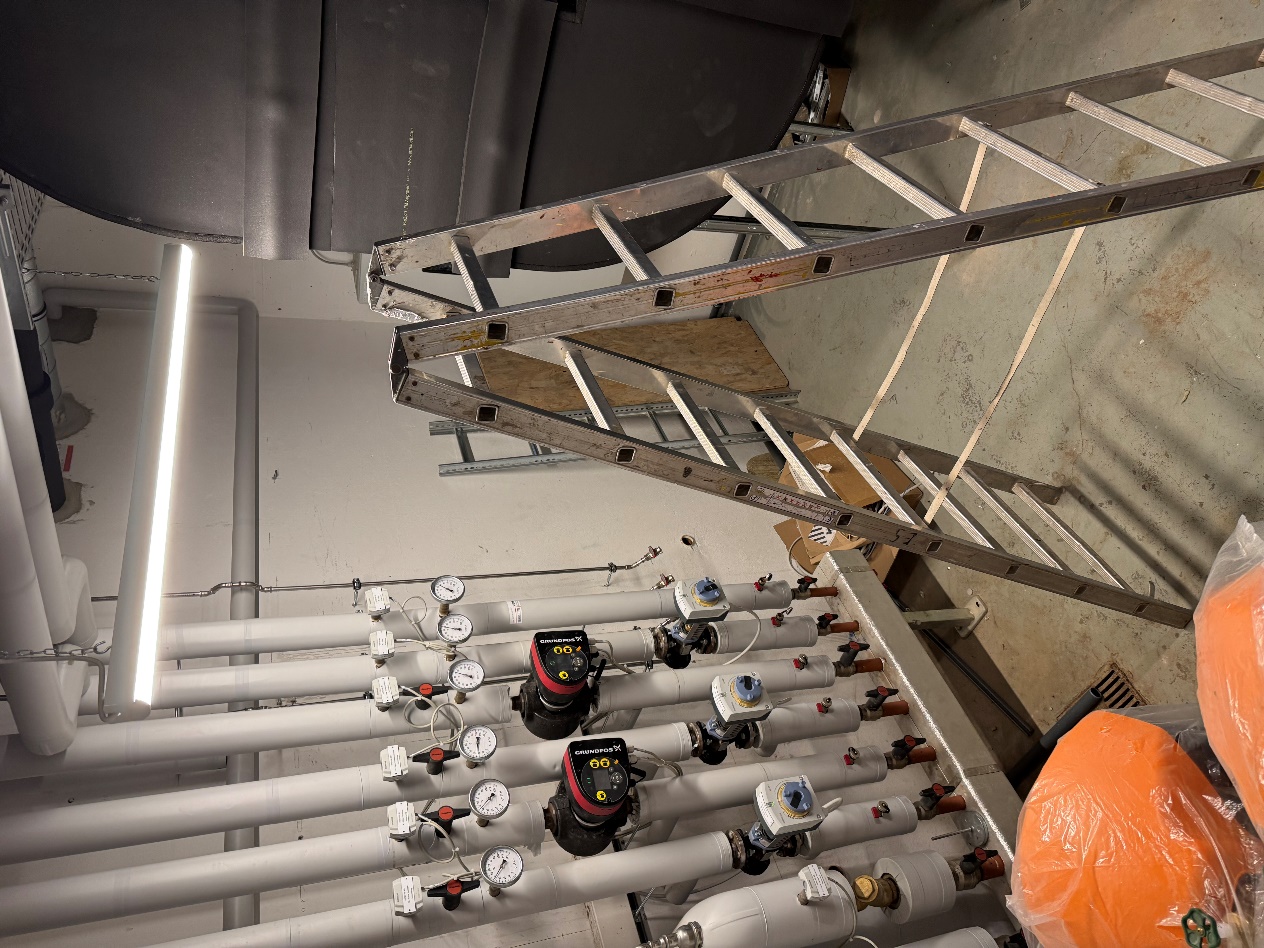 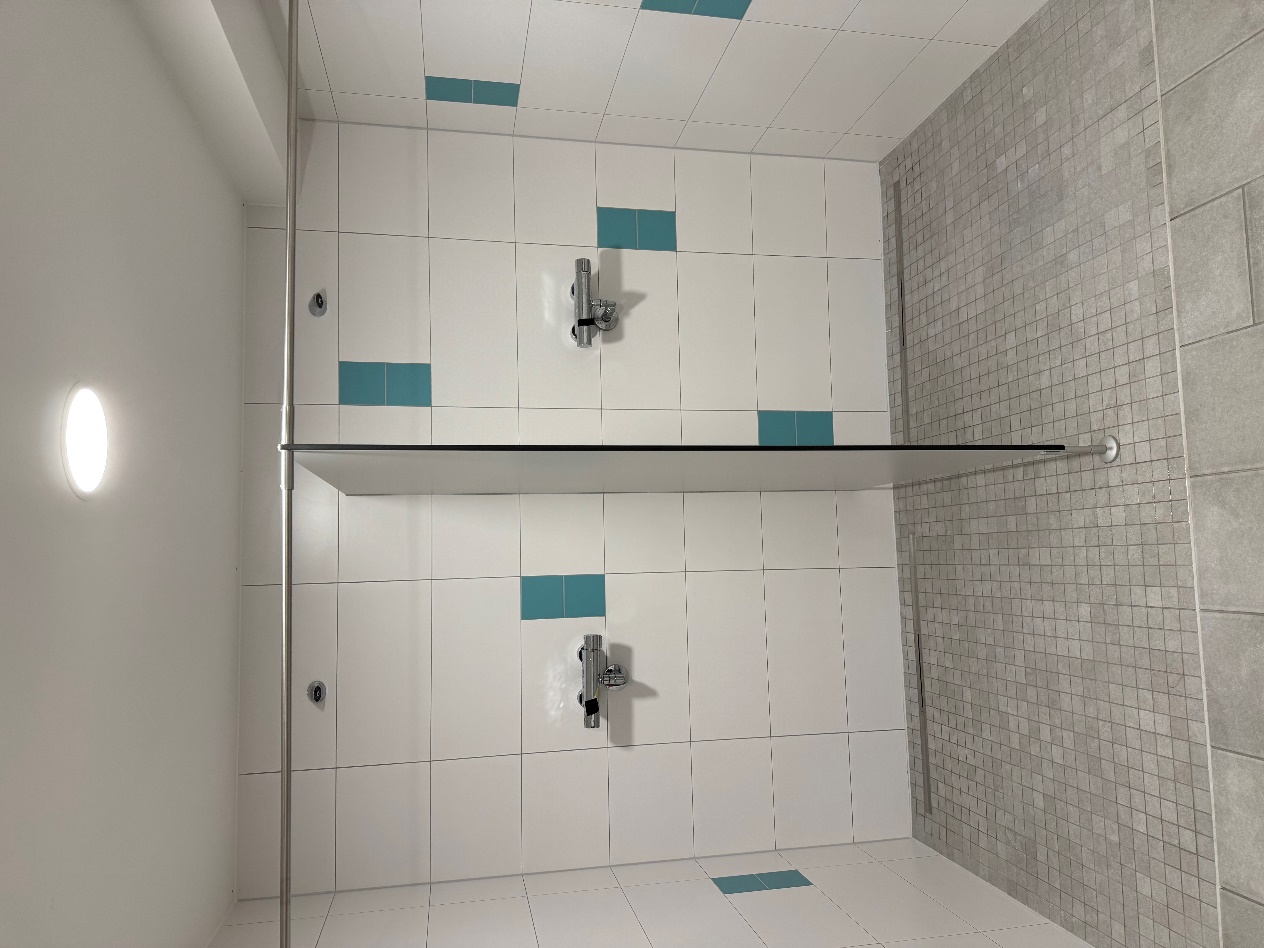 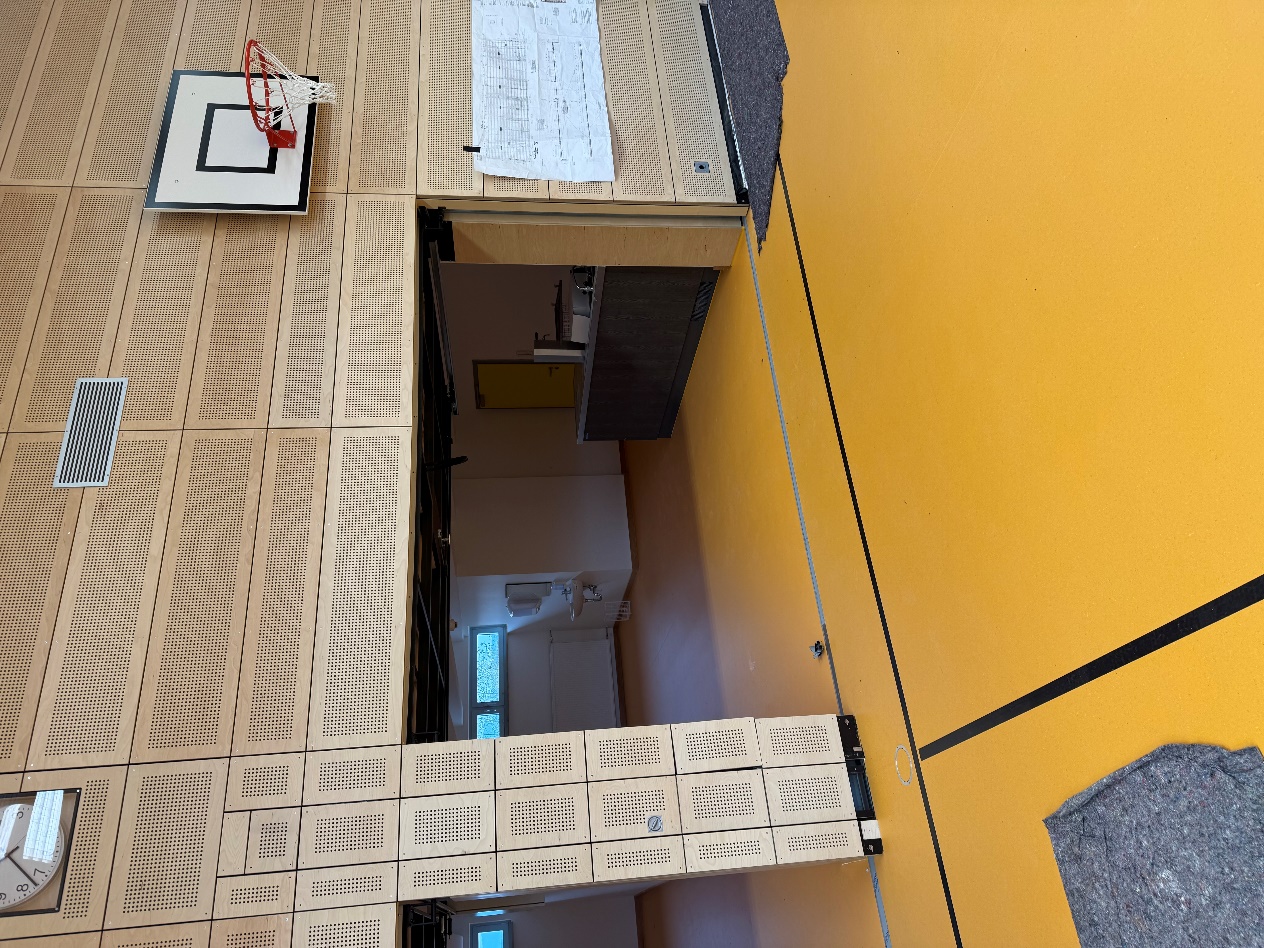 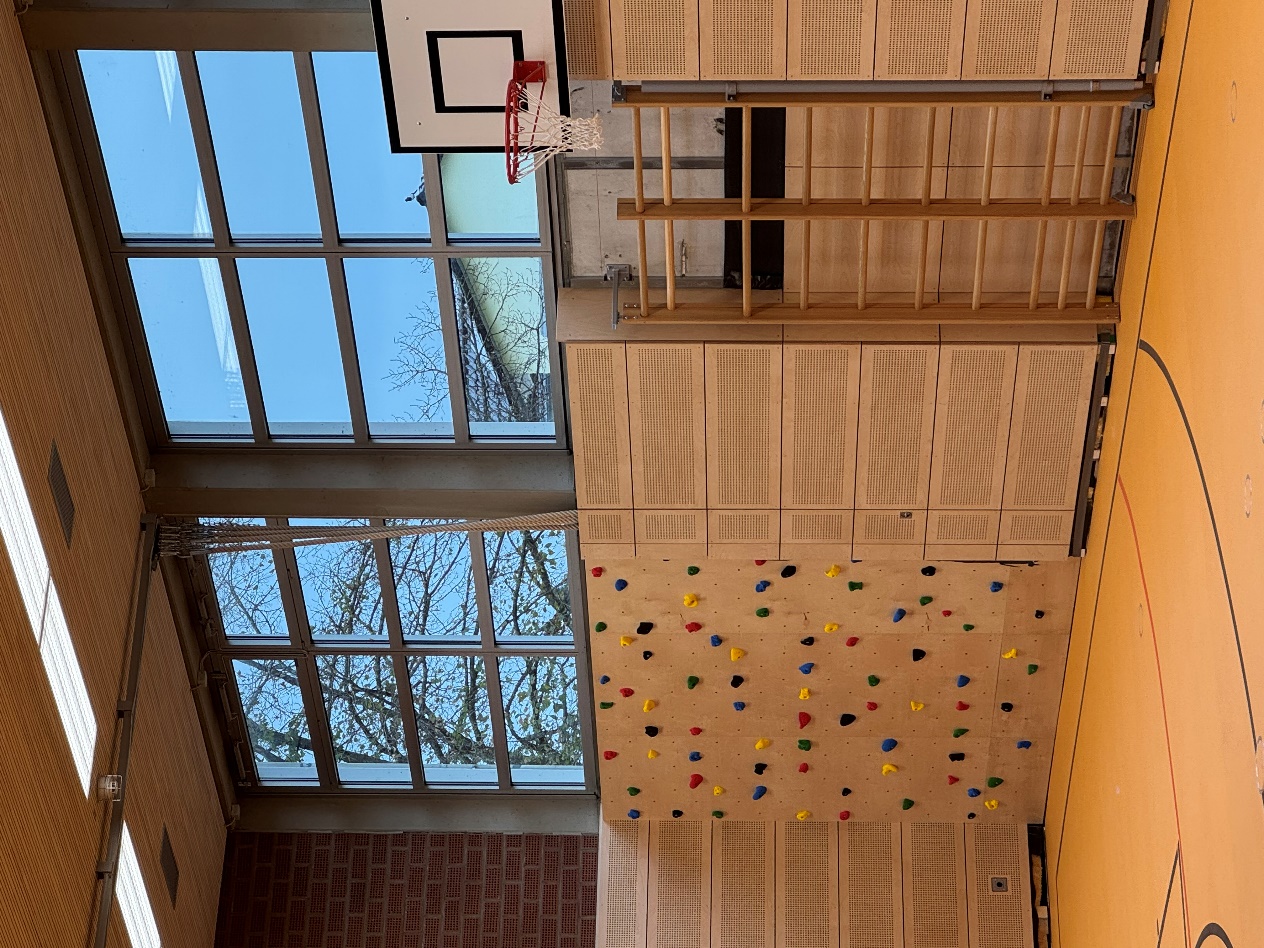 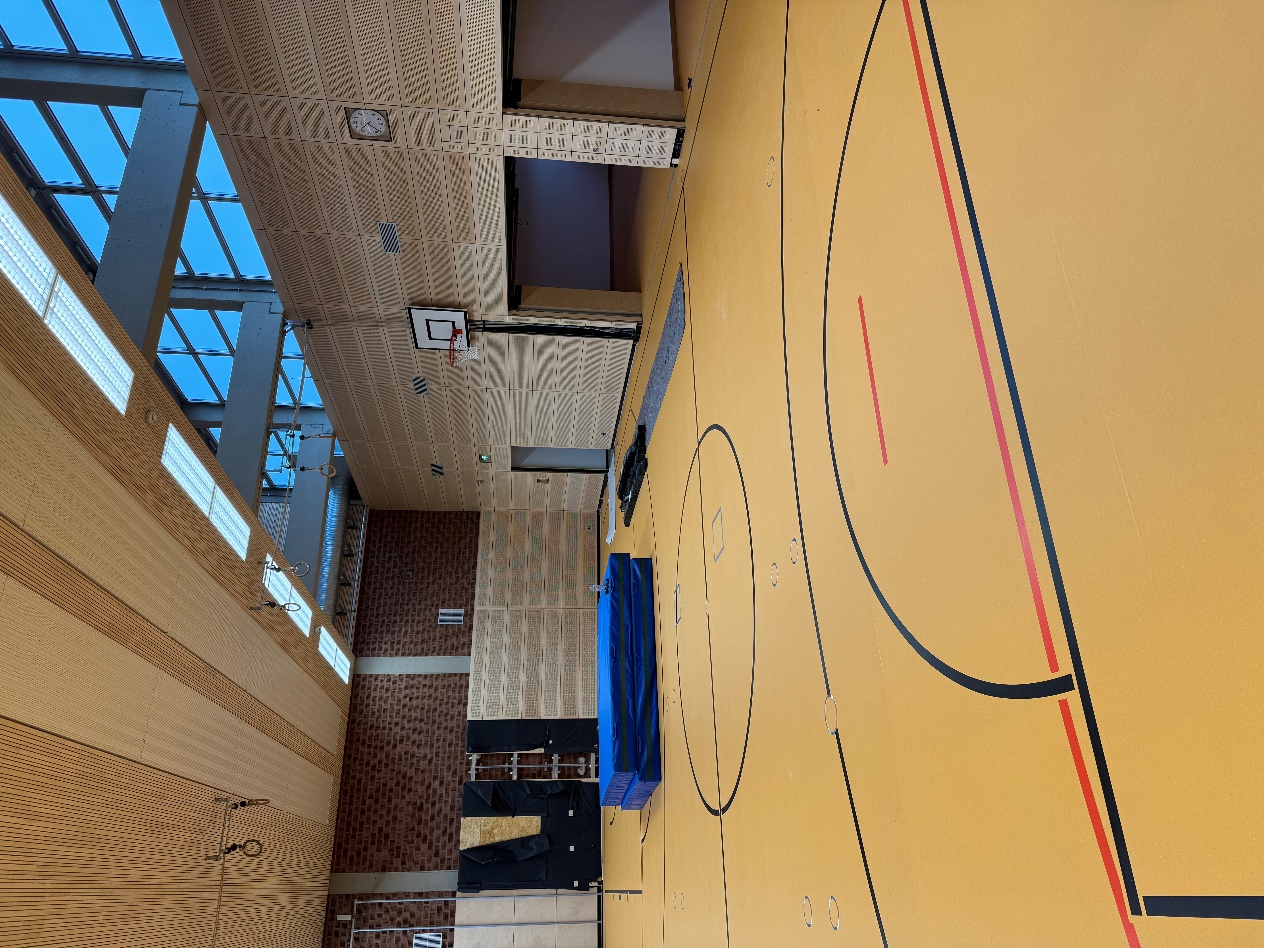 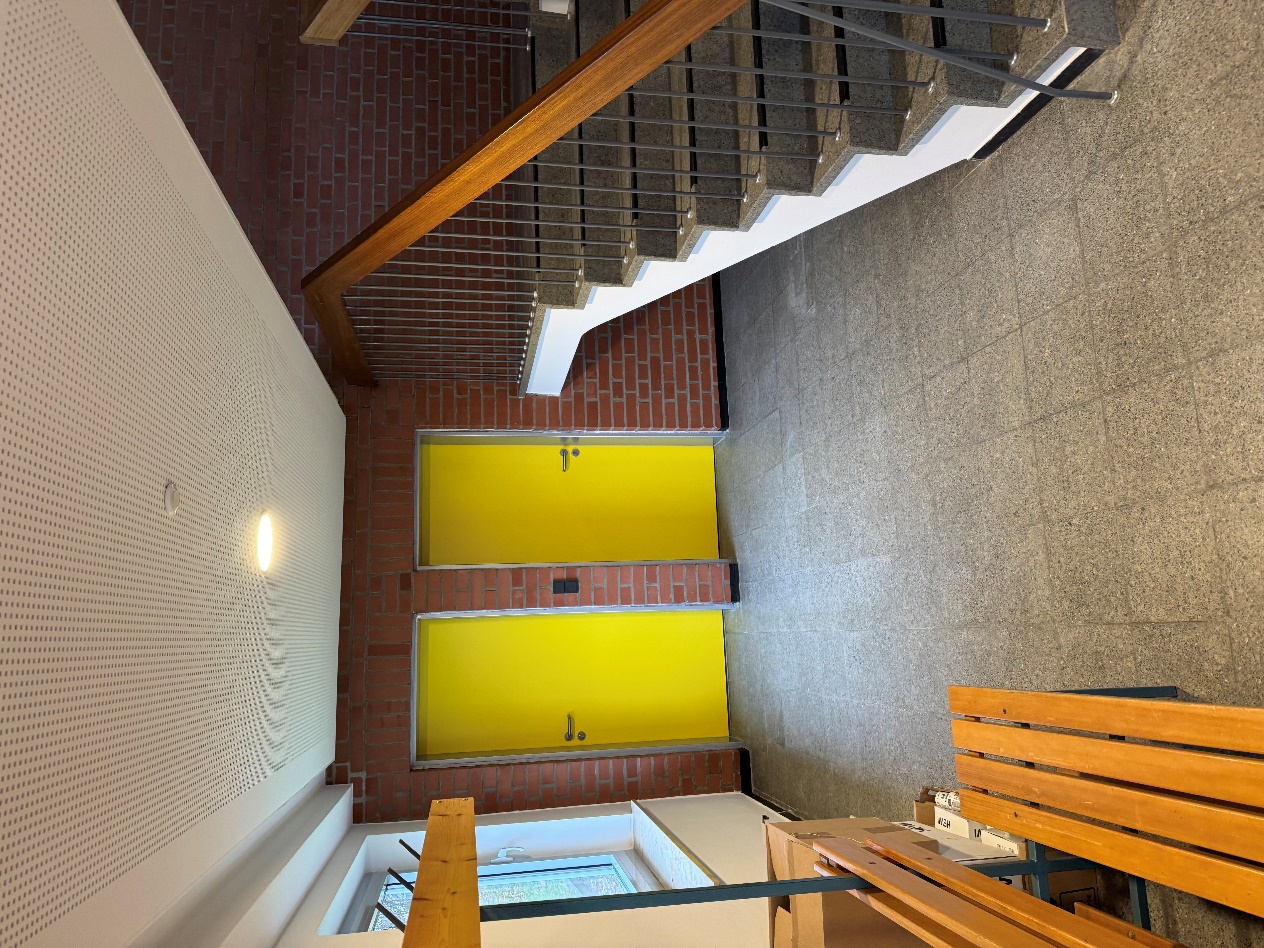 Kosten: ca. 2,03 Mio. €
Förderung BayFAG: ca. 675.000 €
Fertigstellung Nov. 2024
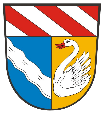 Sockelsanierung Rathaus
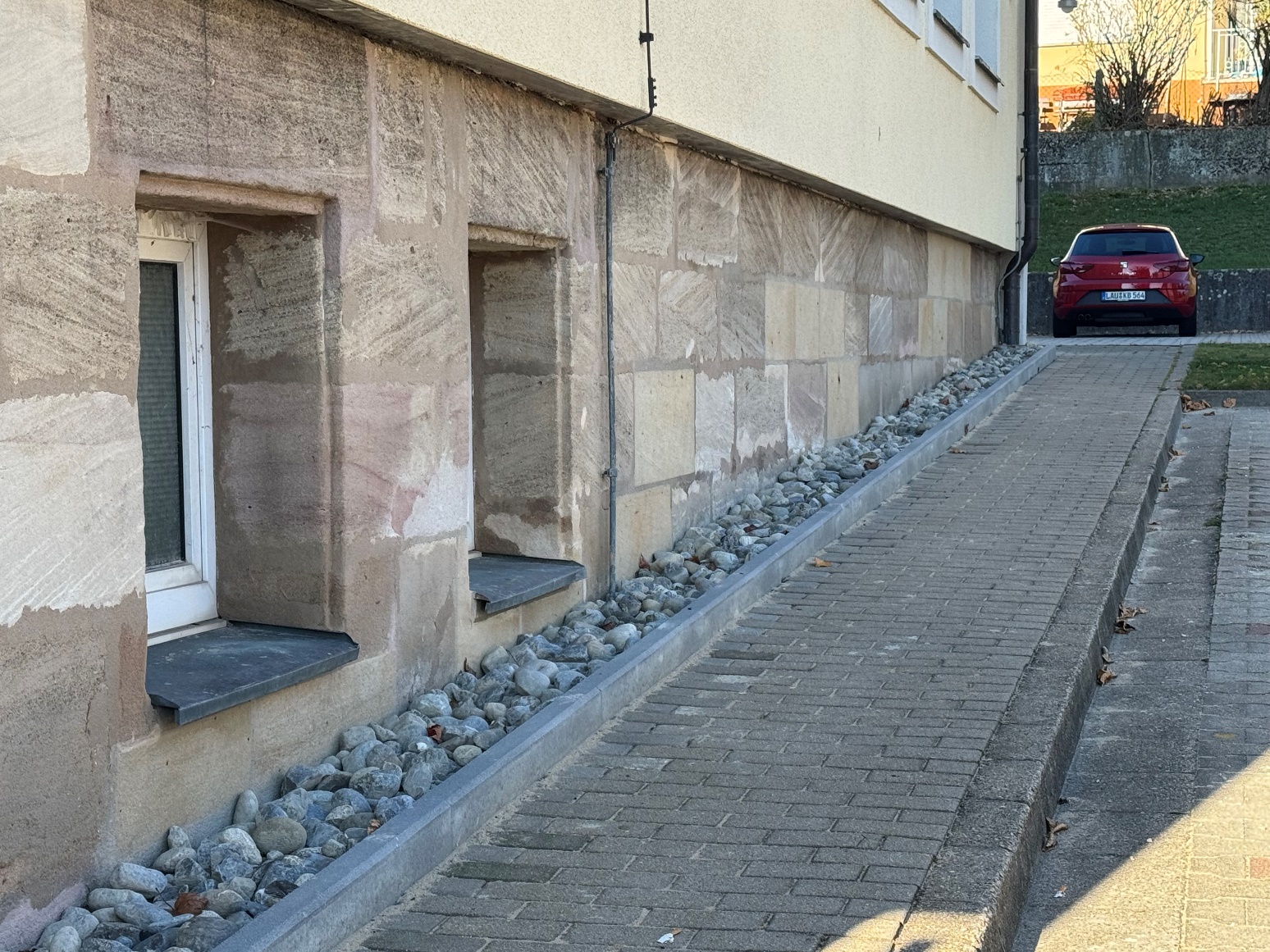 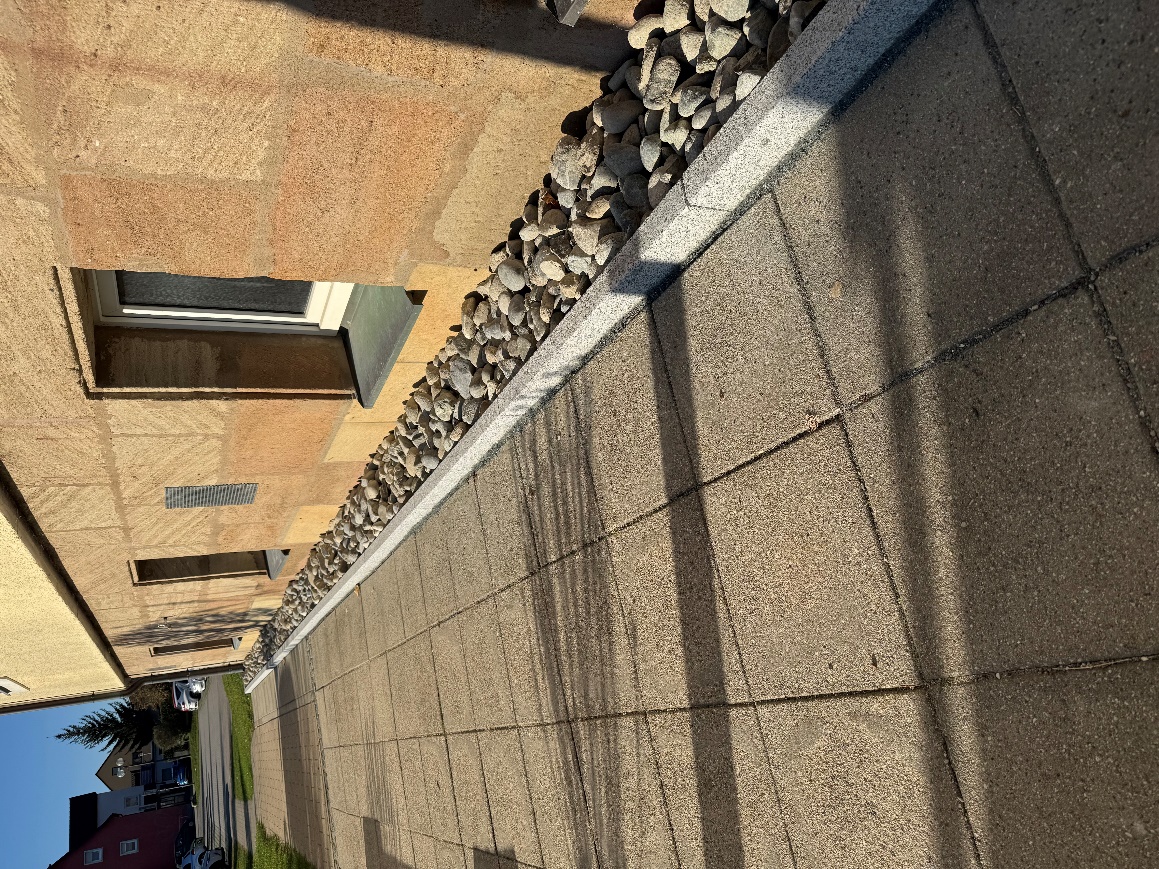 Kosten: rund 30.000 €
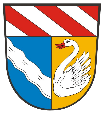 Tag der Regionen 2024
https://www.nuernberger-land.de/fileadmin/user_upload/landkreis/Kreisentwicklung/Regionalmanagement/TDR/TDR_2024.mp4
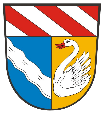 Neues Feuerwehrhaus
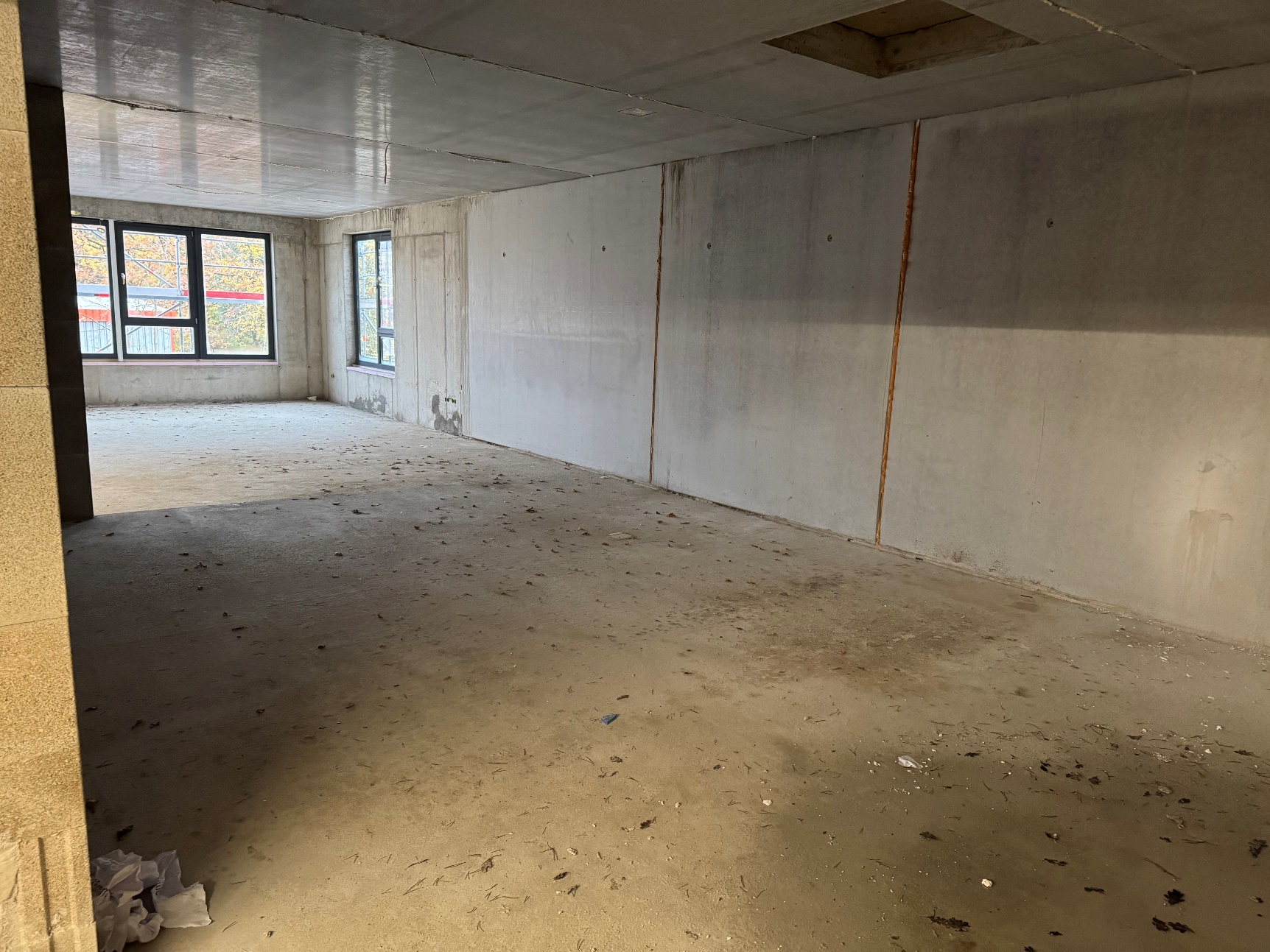 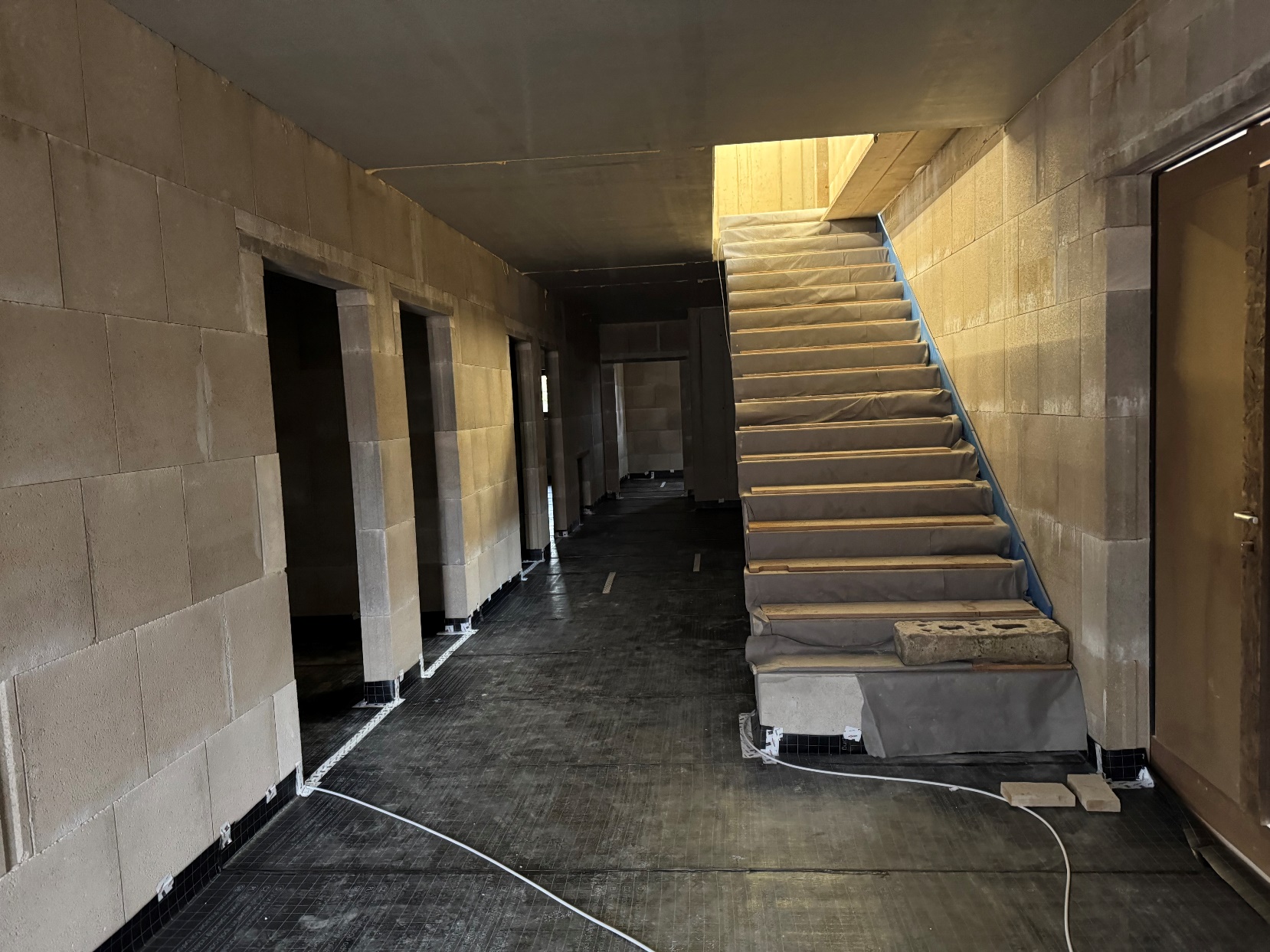 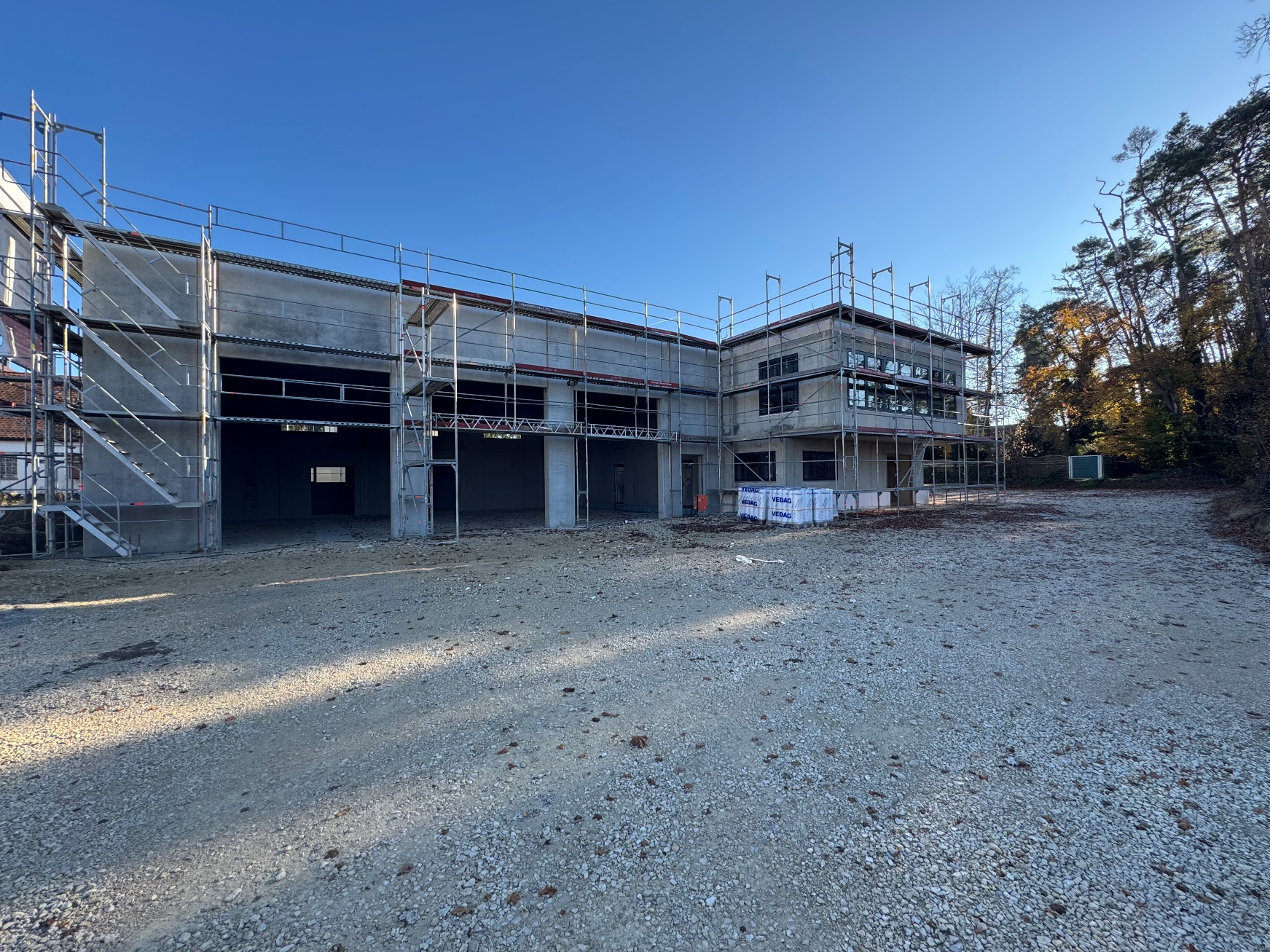 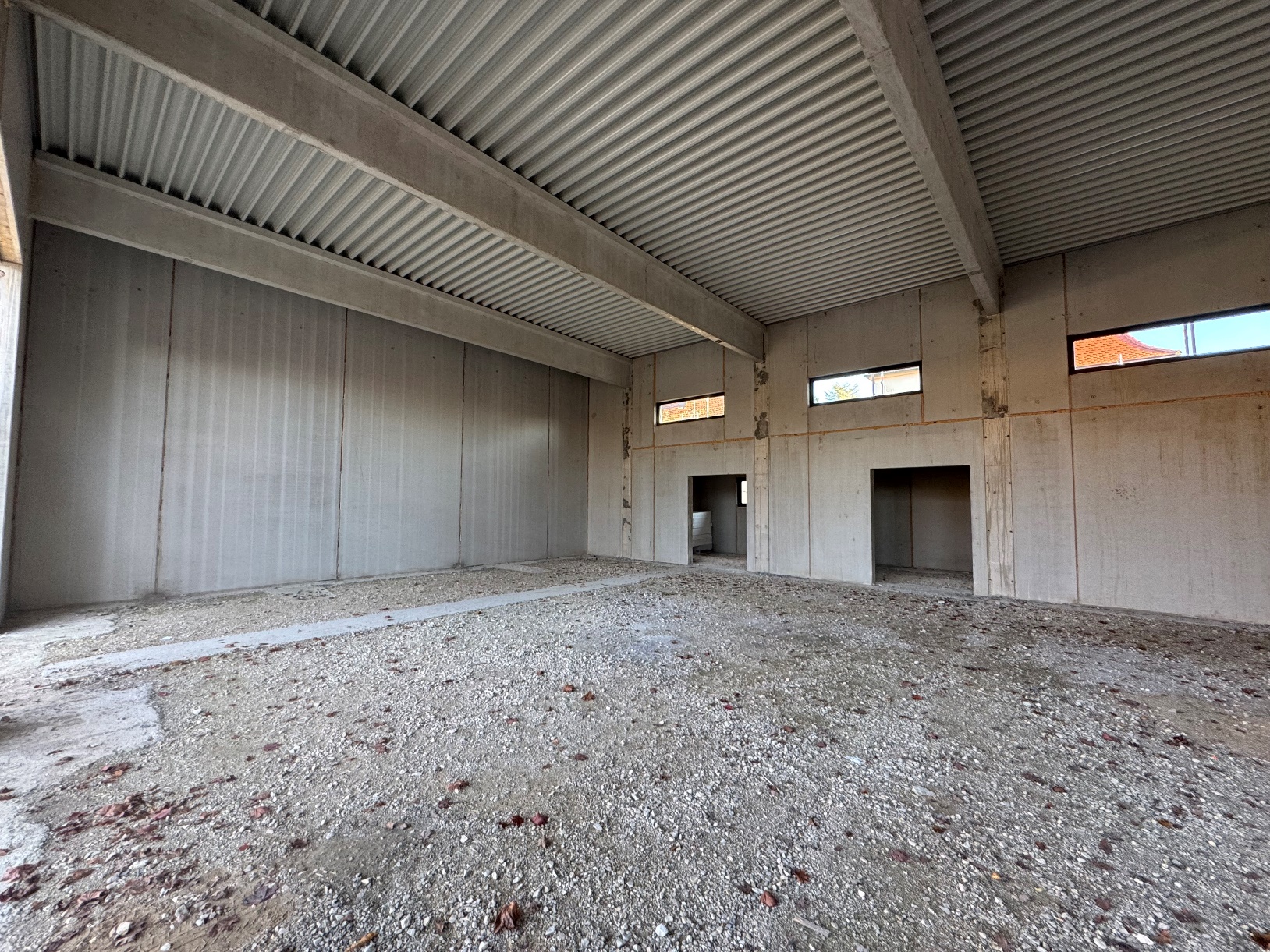 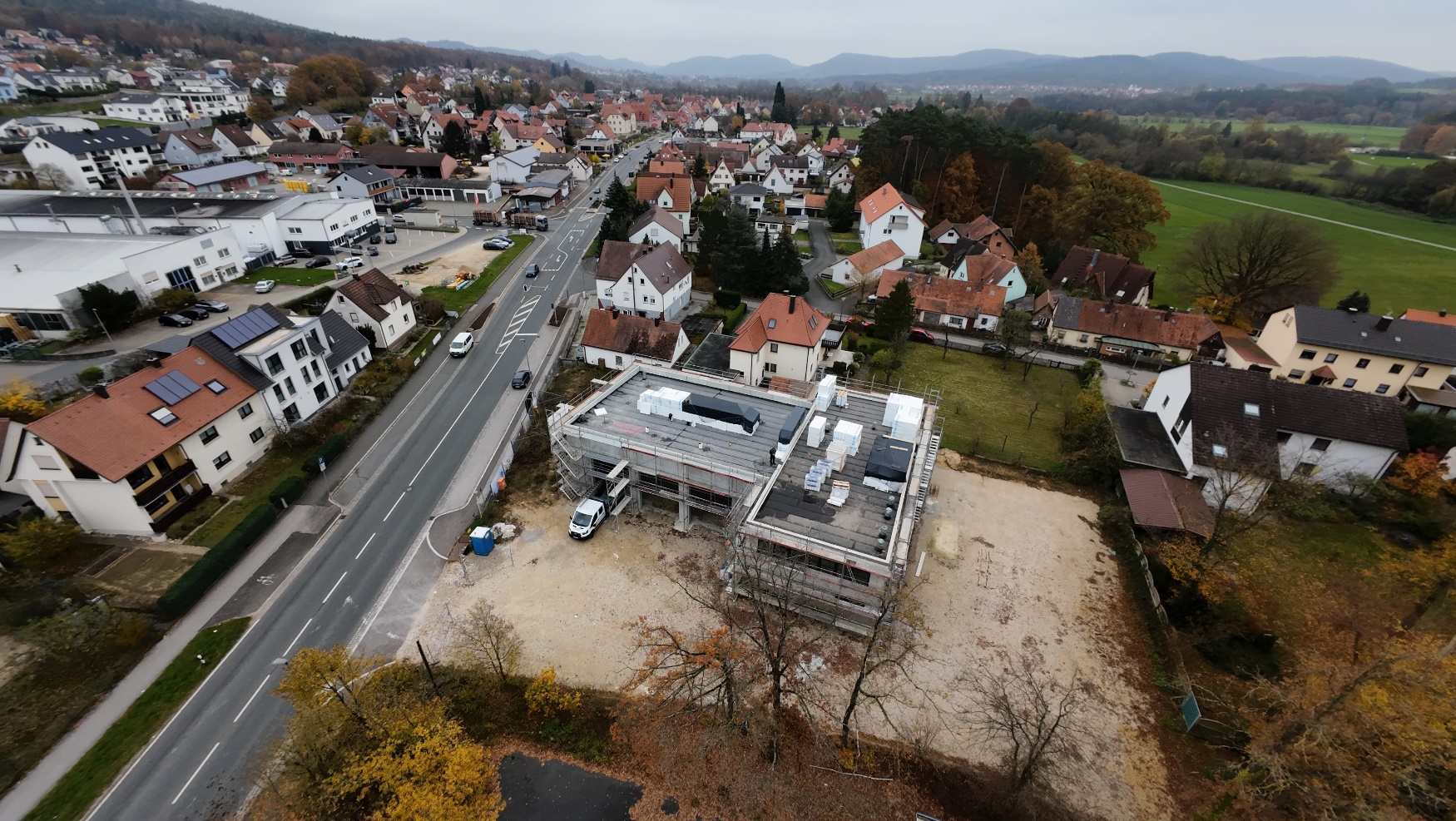 Kanalbaumaßnahme im Radweg Richtung Lauf
Kosten rund 211.000 €
Förderung rund 67.000 €
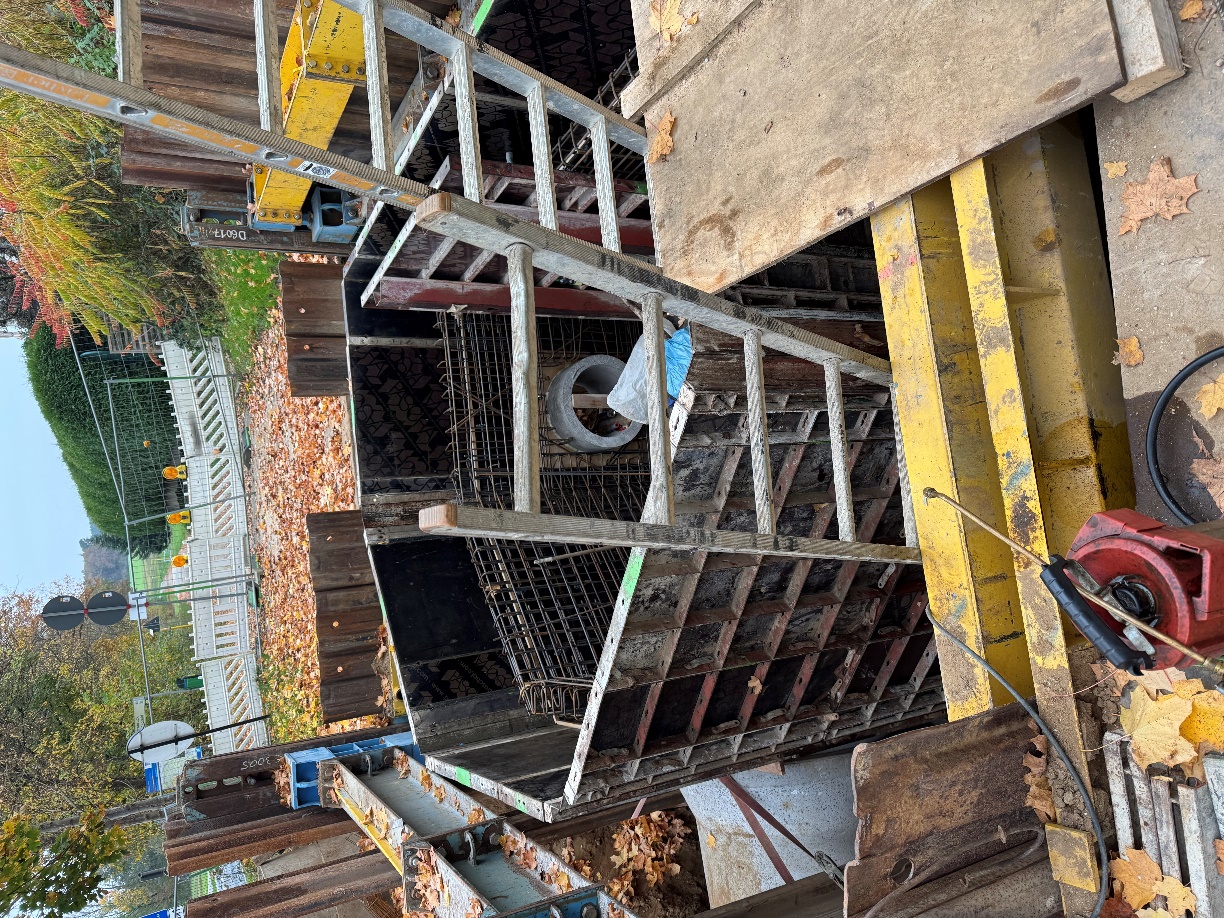 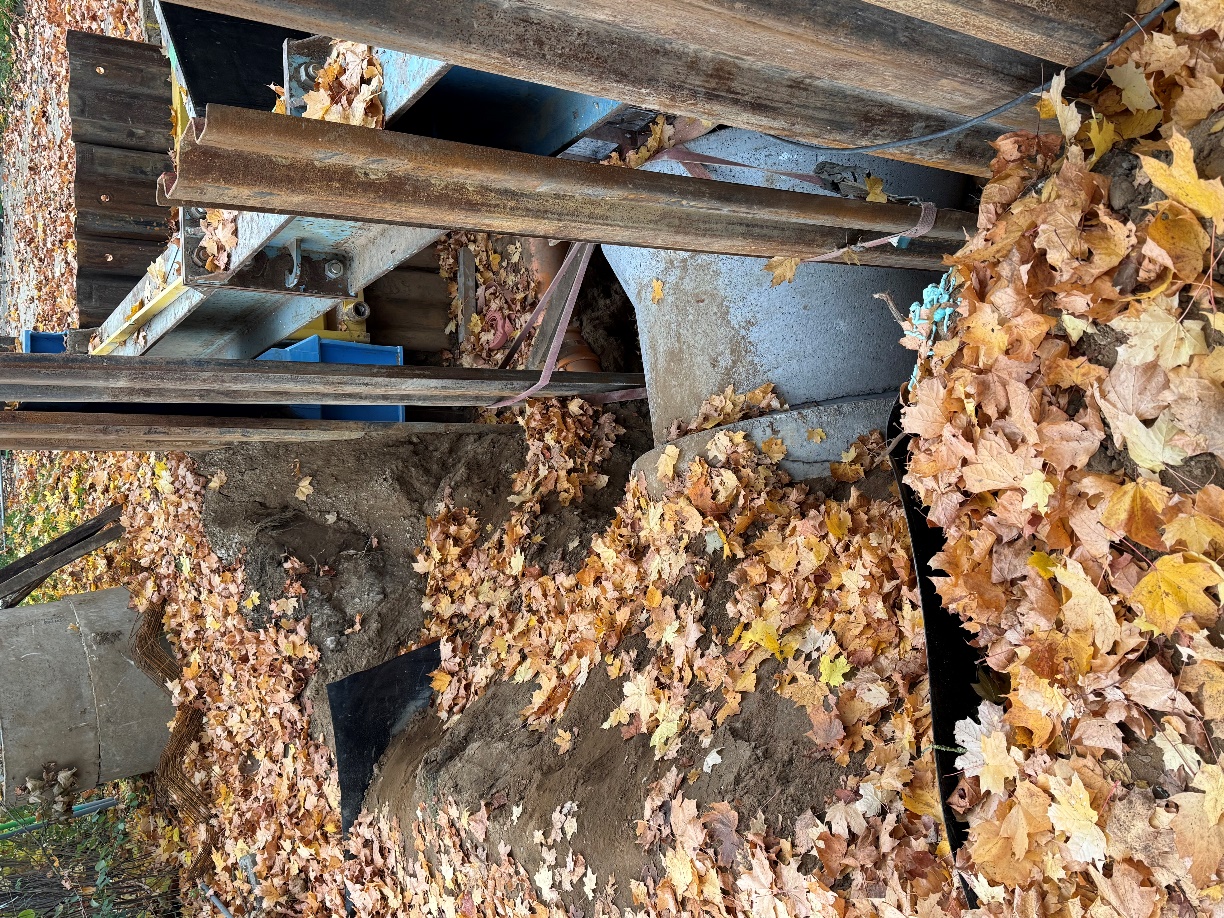 Weitere Informationen
Planungen LusthausgartenUmsetzung der Maßnahme wurde auf 2026 verschoben
Neues Wasserrecht für die Hochbehälter Moosanger und LeuzenbergGleichzeitig Aufbau einer Glasfaserverbindung mit dem Wasserhaus
Neue Gebühren bei der Wasserversorgung und Abwasserbeseitigung
GrundsteuerreformFestlegung neuer Hebesätze
800-Jahr-Feier 2025
Projekte in 2025
Fertigstellung Feuerwehrhaus
Planungen zum weiteren Glasfaserausbaus. Vortrag Martin Leybold, Fa. Lemka
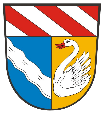 Finanzen
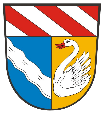 Finanzen
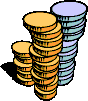 Rücklagen:			   ca. 1.240.000 €

laufender Geldbestand:	   ca. 1.390.000 €
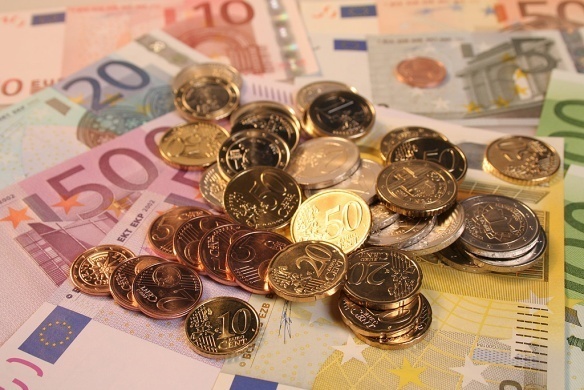 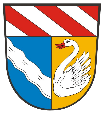 Finanzen
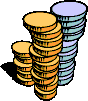 Große Ausgabepositionen:

Kreisumlage:				ca. 1.421.000 €
Gewerbesteuerumlage:			ca.    144.000 €
AbwasserzweckverbandBetriebskostenumlage:			ca.     170.000 €
Schulverband HersbruckUmlage:		                                 ca.      108.500 €
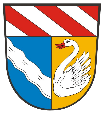 Finanzen
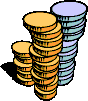 Wichtige Einnahmequellen:

Grundsteuer:                               ca.    198.500 €
Gewerbesteuer:			ca. 2.150.000 €
Einkommensteuerbeteiligung:	ca. 1.770.000 €
Umsatzsteuerbeteiligung: 	         ca.     155.900 €

Zuweisungen Finanzausgleich:	ca.    356.000 €
    davon Schlüsselzuweisung:	ca. 	175.000 €
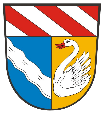 Haben Sie Fragen oder Anregungen?
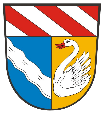